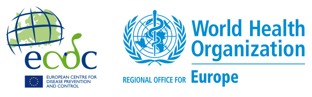 HIV/AIDS Surveillance 2017  2016 data
European Centre for Disease Prevention and Control
WHO Regional Office for Europe
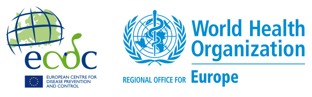 European Union/European Economic Area (EU/EEA)
2
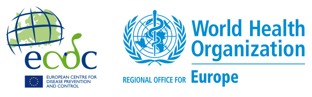 New HIV diagnoses in the EU/EEA
2016
3
Source: ECDC/WHO (2017). HIV/AIDS Surveillance in Europe 2017– 2016 data
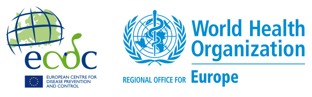 New HIV diagnoses, 2016, EU/EEA
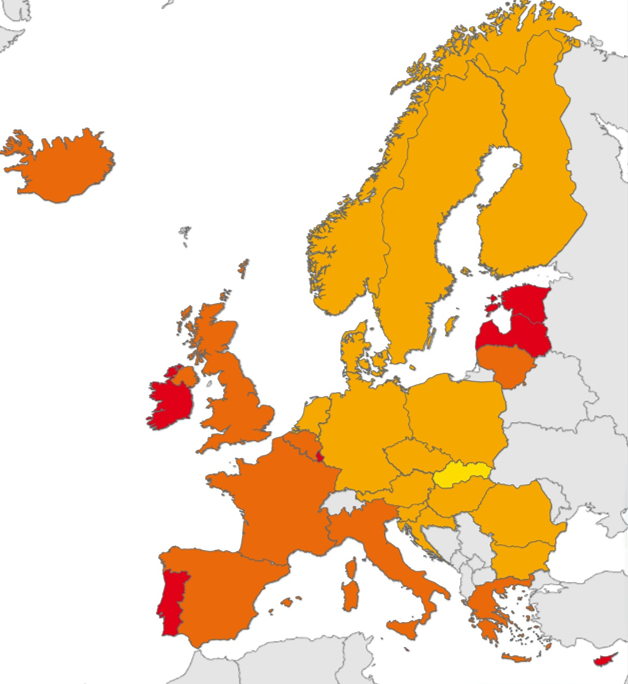 Rate per 100 000 population
5  to <10
< 2
EU/EEA rate: 5.9 per 100 000*
2  to <5
10 to 20
Non-visible countries
Liechtenstein
Not included or 
not reporting
Luxembourg
Malta
4
Source: ECDC/WHO (2017). HIV/AIDS Surveillance in Europe 2017– 2016 data
* adjusted for reporting delay
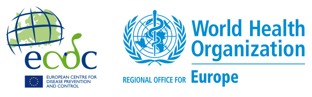 Male-to-female ratio in new HIV diagnoses, by country, EU/EEA, 2016
EU/EEA 
Male-Female ratio: 3.2
5
Source: ECDC/WHO (2017). HIV/AIDS Surveillance in Europe 2017– 2016 data
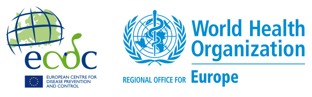 Age- and gender-specific rates of HIV diagnoses per 100 000 population, EU/EEA, 2016
Women
Men
6
Source: ECDC/WHO (2017). HIV/AIDS Surveillance in Europe 2017– 2016 data
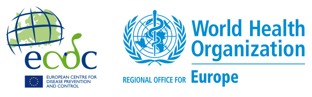 New HIV diagnoses, by transmission mode and age group, EU/EEA, 2016
30-39 years
40-49 years
50+ years
15-19 years
20-24 years
25-29 years
7
Source: ECDC/WHO (2017). HIV/AIDS Surveillance in Europe 2017– 2016 data
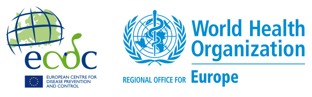 Percentage of new HIV diagnoses, by country and age group, EU/EEA, 2016
<15 years
15-19 years
20-24 years
25-29 years
30-39 years
40-49 years
50+ years
8
Source: ECDC/WHO (2017). HIV/AIDS Surveillance in Europe 2017– 2016 data
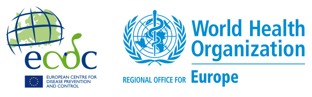 Percentage of new HIV diagnoses, by transmission and country, EU/EEA, 2016
Other/
undetermined
Sex between men
Injecting 
drug use
Heterosexual
9
Source: ECDC/WHO (2017). HIV/AIDS Surveillance in Europe 2017– 2016 data
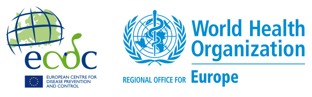 Reported HIV transmission modes in the EU/EEA, 2016
10
Unknown mode of transmission is excluded from proportions presented here.
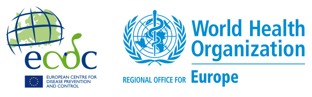 Proportion HIV diagnoses in migrants* by country of report, EU/EEA 2016
New diagnoses in migrants from high-endemic countries
New diagnoses in migrants from other countries
EU/EEA: 40% diagnosed in 2016 were born abroad
* Migrants are all persons born outside of the country in which the diagnosis was made. 

Data include only cases with known region of origin; 
One or no cases were reported among migrants in Hungary or Liechtenstein
11
Source: ECDC/WHO (2017). HIV/AIDS Surveillance in Europe 2017– 2016 data
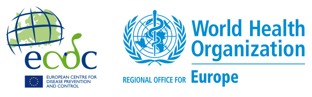 Proportion of persons diagnosed late* by demographic, EU/EEA, 2016
*Diagnosed late=CD4<350 cells/mm3 at diagnosis
Gender
Age group (years)
Transmission
Region of origin
12
Source: ECDC/WHO (2017). HIV/AIDS Surveillance in Europe 2017– 2016 data
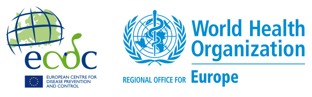 Late diagnosis, 2016, EU/EEA
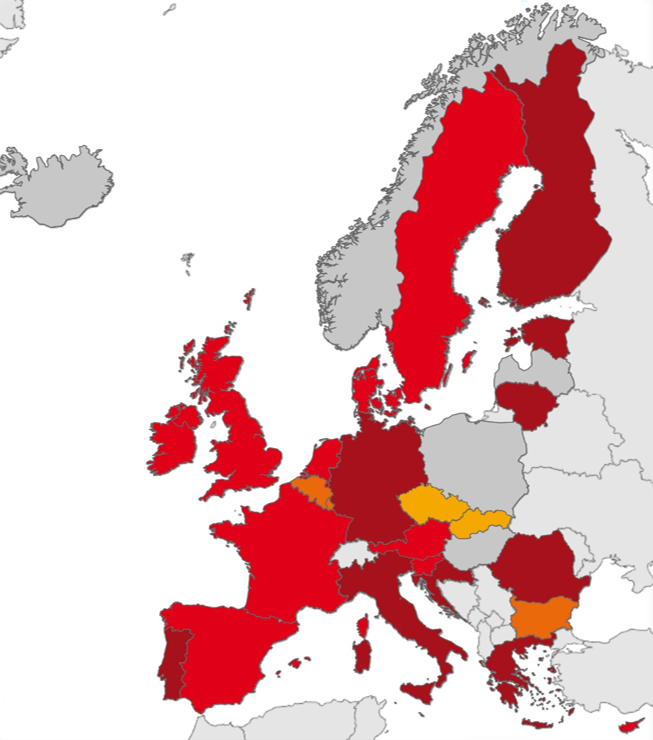 % persons with CD4 
<350 cells/mm3 at HIV diagnosis
40 to <50%
<30%
EU/EEA Average: 48%
30 to <40%
>50%
Non-visible countries
Missing data or did not report
Luxembourg
Malta
13
Source: ECDC/WHO (2017). HIV/AIDS Surveillance in Europe 2017– 2016 data
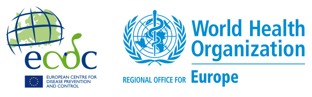 HIV diagnoses, AIDS diagnosesand AIDS-related deaths per 100 000 population, EU-EEA, 2007-2016
HIV
AIDS
AIDS-related deaths
Deaths rates exclude countries not reporting deaths consistently over the period (Italy, Sweden)
14
Source: ECDC/WHO (2017). HIV/AIDS Surveillance in Europe 2017– 2016 data
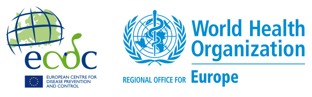 New HIV diagnoses in men, by age group, EU-EEA, 2007-2016
15-19 years
20-24 years
25-29 years
30-39 years
40-49 years
50+ years
Data is adjusted for reporting delay
15
Source: ECDC/WHO (2017). HIV/AIDS Surveillance in Europe 2017– 2016 data
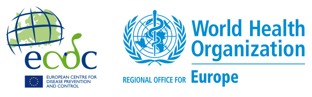 New HIV diagnoses in women, by age group, EU-EEA, 2007-2016
15-19 years
20-24 years
25-29 years
30-39 years
40-49 years
50+ years
Data is adjusted for reporting delay
16
Source: ECDC/WHO (2017). HIV/AIDS Surveillance in Europe 2017– 2016 data
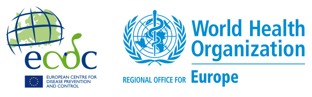 HIV diagnoses, by mode of 
transmission, 2007-2016, EU/EEA
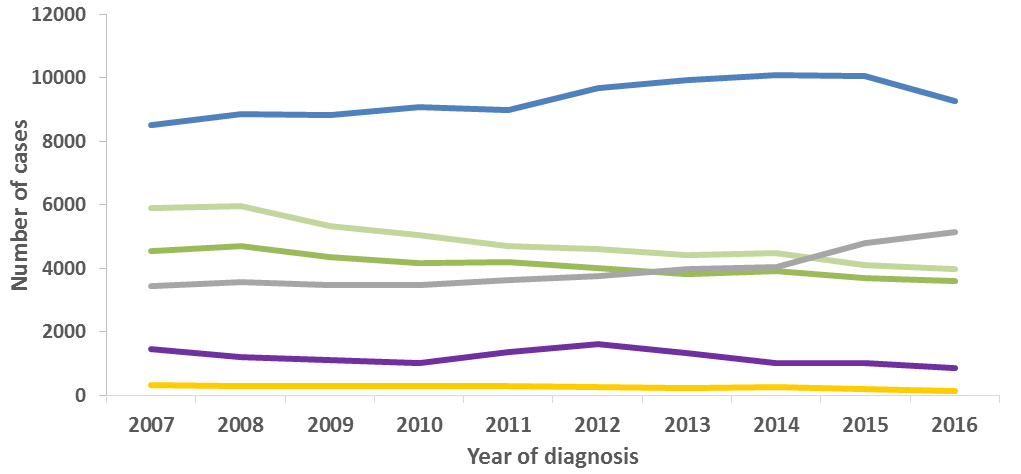 Other/
undetermined
Sex between men
Mother-to-child transmission
Heterosexual (women)
Heterosexual 
(men)
Injecting drug use
Data is adjusted for reporting delay. Cases from Estonia and Poland excluded due to incomplete reporting on transmission mode during the period; cases from Italy and Spain excluded due to increasing national coverage over the period.
17
Source: ECDC/WHO (2017). HIV/AIDS Surveillance in Europe 2017– 2016 data
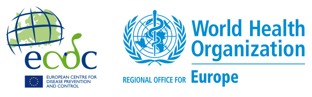 Proportion of HIV diagnoses, 
by mode of transmission, 
2007-2016, EU/EEA
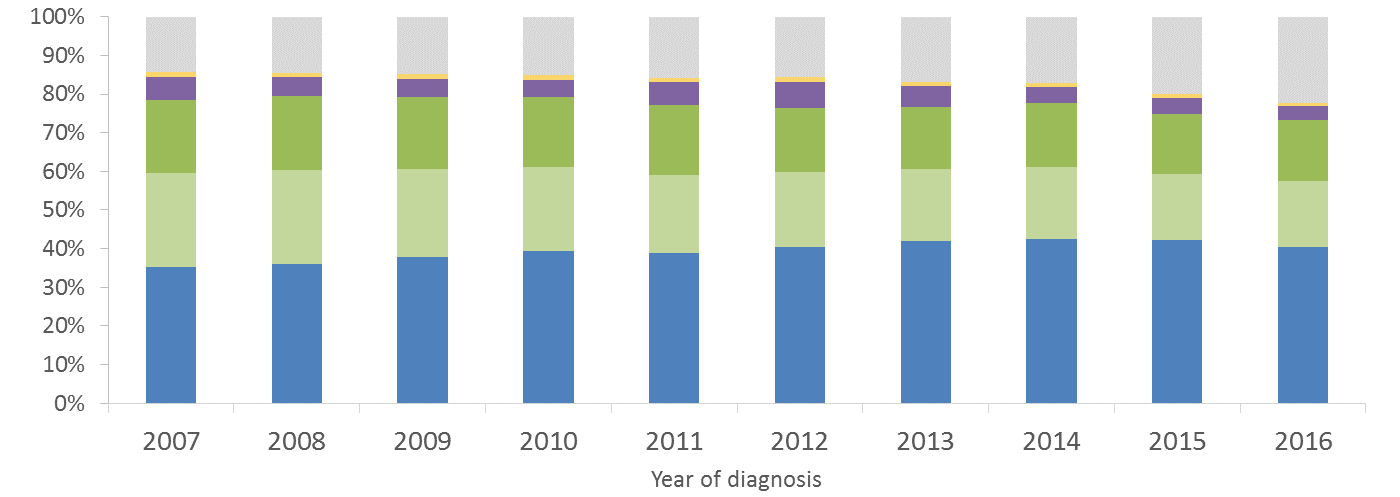 Mother-to-child transmission
Other/
undetermined
Injecting 
drug use
Heterosexual 
(Men)
Heterosexual (women)
Sex between 
men
Data is adjusted for reporting delay. Cases from Estonia and Poland excluded due to incomplete reporting on transmission mode during the period; cases from Italy and Spain excluded due to increasing national coverage over the period.
18
Source: ECDC/WHO (2017). HIV/AIDS Surveillance in Europe 2017– 2016 data
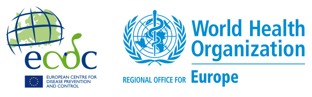 New HIV diagnoses, by year of diagnosis, transmission and migration status, EU/EEA, 2007-2016
Data is adjusted for reporting delay
19
Source: ECDC/WHO (2017). HIV/AIDS Surveillance in Europe 2017– 2016 data
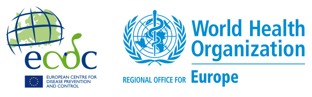 Median CD4 cell count per mm3 at HIV diagnosis, by transmission group, EU/EEA, 2007-2016
All new diagnoses
Sex between men
Heterosexual
Injecting drug use
Excludes countries with >60% incomplete data on CD4 cell count during any year over the period (Bulgaria, Croatia, Estonia, Germany, Hungary, Italy, Ireland, 
Latvia, Lithuania, Malta, Norway, Poland, Portugal, Sweden)
20
Source: ECDC/WHO (2017). HIV/AIDS Surveillance in Europe 2017– 2016 data
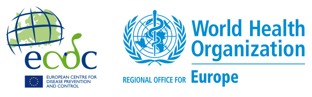 AIDS diagnoses, by transmission mode, EU/EEA, 2007-2016
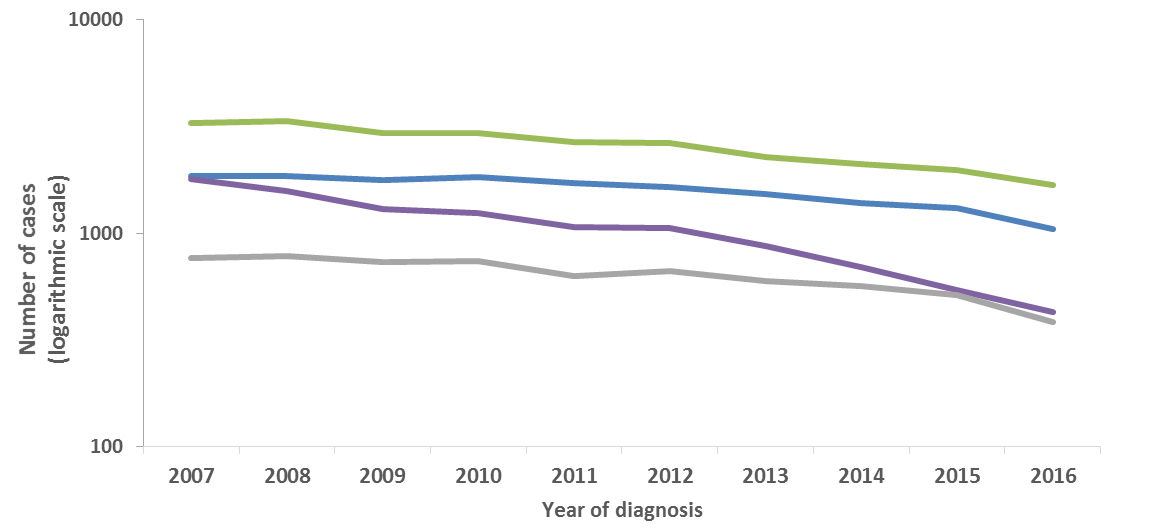 Other/
undetermined
Heterosexual
Sex between men
Injecting drug use
21
Source: ECDC/WHO (2017). HIV/AIDS Surveillance in Europe 2017– 2016 data
Proportion of persons diagnosed with AIDS with tuberculosis as an AIDS-defining illness, EU/EEA, 2016
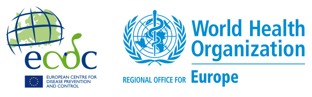 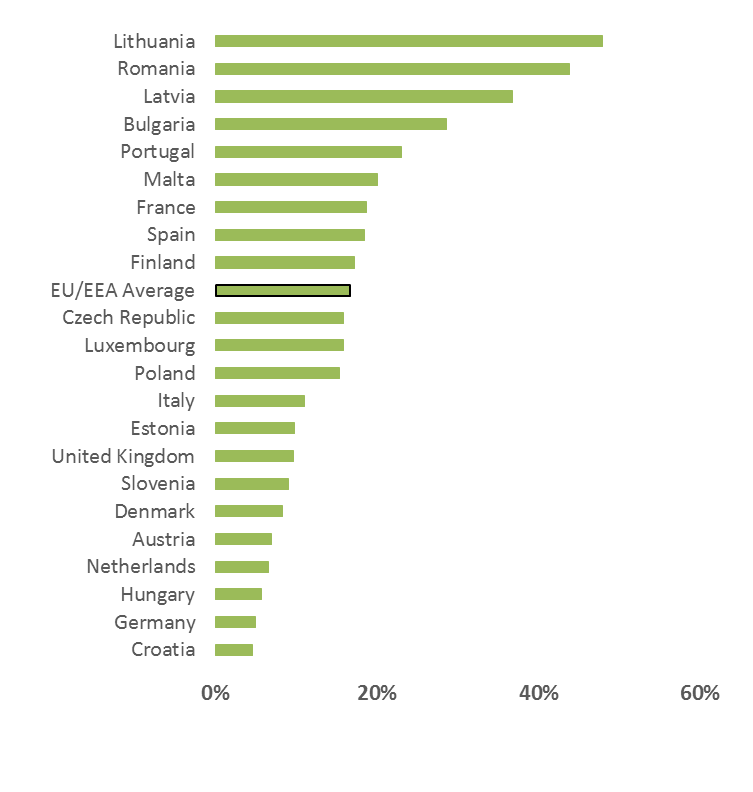 EU/EEA Average: 17%
Countries that did not report AIDS (Sweden and Belgium) or reported no cases of TB as an AIDS-defining illness (Cyprus, Estonia, Hungary, Ireland, Iceland, Luxembourg, Norway,  Slovakia) or did not report AIDS-defining illnesses at all (Greece) are excluded
Source: ECDC/WHO (2017). 
HIV/AIDS Surveillance in Europe 2017– 2016 data
22
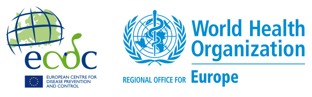 Conclusions: EU/EEA (1)
Although preventable through effective public health measures, significant HIV transmission continues in the EU/EEA

2016 HIV surveillance data from EU/EEA countries indicates that:
sex between men accounted for the largest proportion of cases diagnosed in 2016 (40%).
40% of HIV diagnoses in 2016 were among people originating from outside the reporting country.
there is evidence of a decline in the rate of new HIV diagnoses in the region as a whole.
despite the overall decline, HIV rates continue to increase in 11/31 EU/EEA countries.

Nearly half (48%) of those diagnosed in 2016 were diagnosed late (CD4 cell count of <350/mm3  at diagnosis).
23
Source: ECDC/WHO (2016). HIV/AIDS Surveillance in Europe, 2015
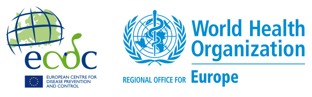 Conclusions: EU/EEA (2)
Evidence-based HIV prevention interventions tailored to the local epidemiological context and targeted at those most at risk should be sustained and scaled-up.
Programmes for men who have sex with men should be a cornerstone of HIV prevention in all EU/EEA countries
Given the high proportion of HIV cases among migrants in many EU/EEA countries, and evidence of post-migration HIV-acquisition, migrant-sensitive prevention services are crucial
Adequate harm reduction levels will continue to prevent HIV among people who inject drugs
Expansion of HIV testing and linkage to care will ensure early diagnosis and access to treatment; this will reduce the number of late presenters and improve treatment outcomes.
24
Source: ECDC/WHO (2016). HIV/AIDS Surveillance in Europe, 2015
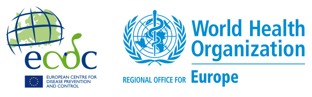 WHO European Region
25
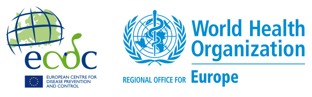 Rate of new HIV diagnoses per 100 000 population, by year of diagnosis, EU/EEA and the WHO European Region*, 1985-2016
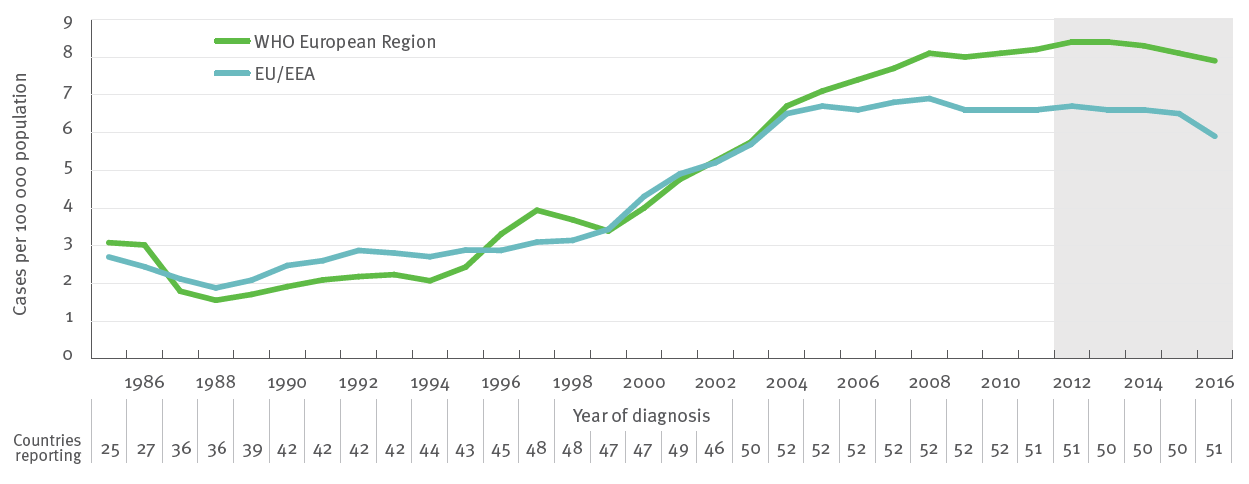 *Data are adjusted for reporting delay; data from Russia are not included
26
Source: ECDC/WHO (2017). HIV/AIDS Surveillance in Europe 2017– 2016 data
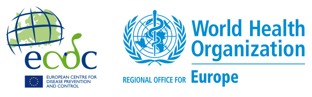 Cumulative number of new HIV diagnoses in the EU/EEA and other countries of the WHO European Region*, 1984-2016
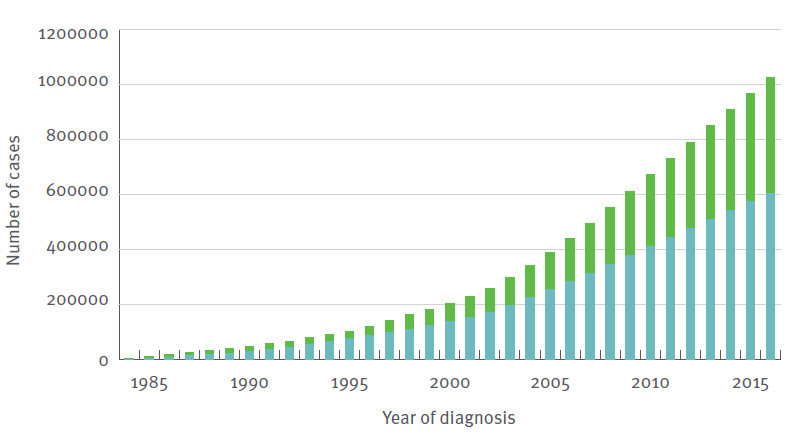 EU/EEA
Other countries of the WHO European Region
* Data from Russia not included
27
Source: ECDC/WHO (2017). HIV/AIDS Surveillance in Europe 2017– 2016 data
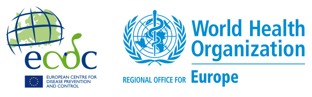 New HIV diagnoses per 100 000 population, 2016
New diagnoses per 100 000 population
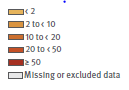 28
Source: ECDC/WHO (2017). HIV/AIDS Surveillance in Europe 2017– 2016 data
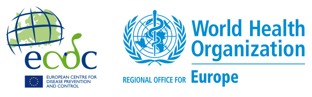 New HIV diagnoses in men per 100 000 male population, 2016
New diagnoses per 100 000 population
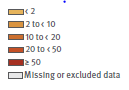 29
Source: ECDC/WHO (2017). HIV/AIDS Surveillance in Europe 2017– 2016 data
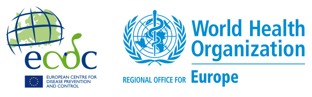 New HIV diagnoses in women per 100 000 female population, 2016
New diagnoses per 100 000 population
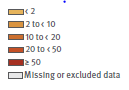 Data is adjusted for reporting delay
30
Source: ECDC/WHO (2017). HIV/AIDS Surveillance in Europe 2017– 2016 data
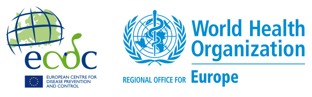 Proportion of persons diagnosed late*,  by demographic, WHO European Region, 2016
*Diagnosed late=CD4<350 cells/mm3 at diagnosis
31
Source: ECDC/WHO (2017). HIV/AIDS Surveillance in Europe 2017– 2016 data
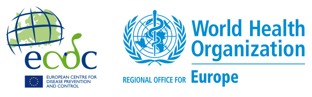 WHO European Region
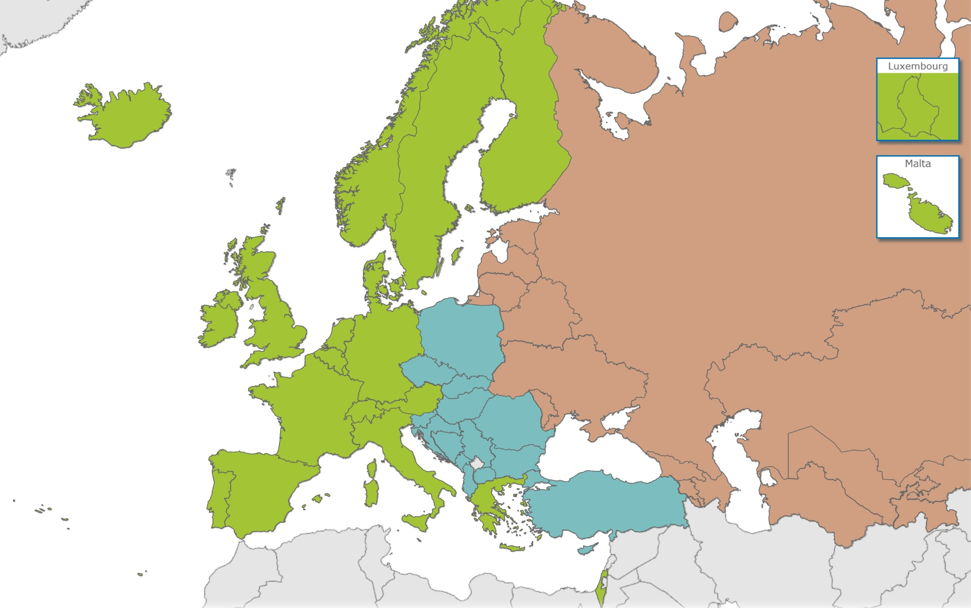 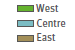 32
Source: ECDC/WHO (2017). HIV/AIDS Surveillance in Europe 2017– 2016 data
New HIV diagnoses, WHO European Region, 2016
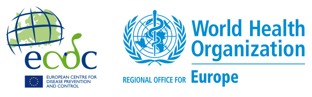 160 453 new HIV diagnoses in the European Region 
(18.2 per 100 000 population) 

 
6.2 per 100 000; 
17% of new diagnoses

 
2.9 per 100 000; 
4% of new diagnoses


50.2 per 100 000; 
80% of new diagnoses
West
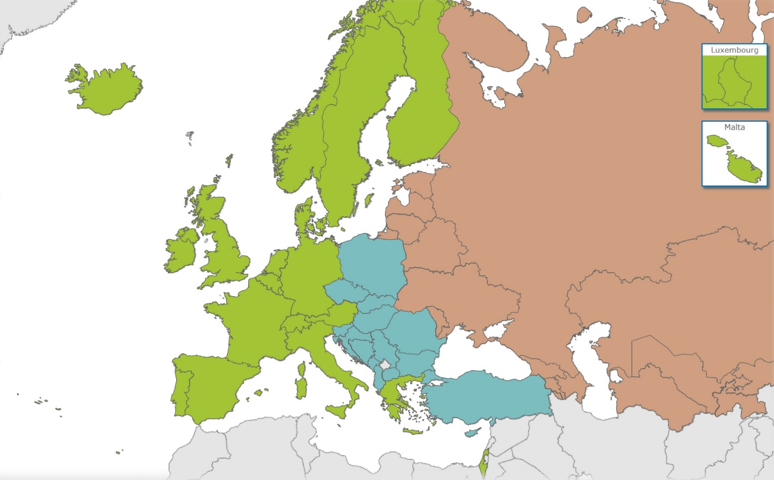 Centre
East
33
Source: ECDC/WHO (2017). HIV/AIDS Surveillance in Europe 2017– 2016 data
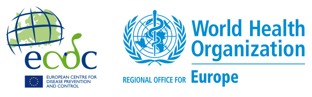 Rate of new HIV diagnoses, by year of diagnosis, WHO European Region*, 2007-2016
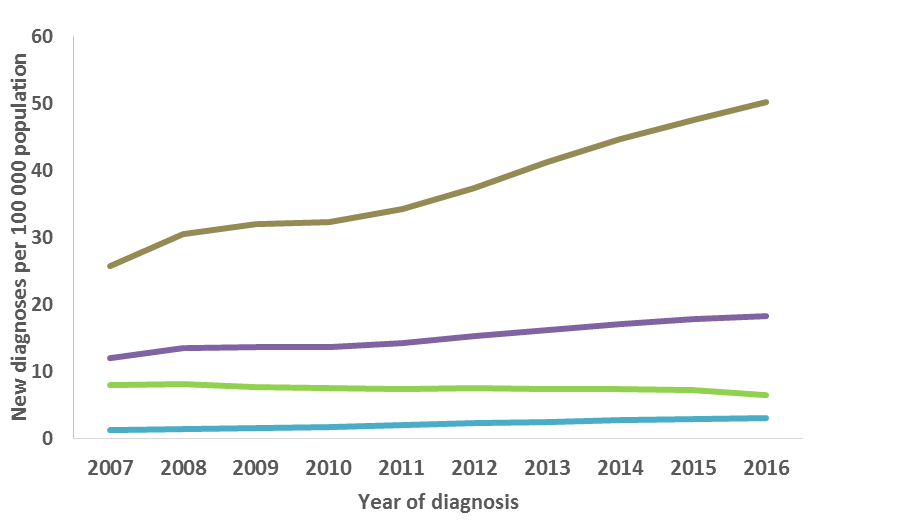 East
WHO European Region
West
Centre
* Data for Russia were obtained through the Russian Federal Scientific and Methodological Center for Prevention and Control of AIDS; Sprakva; 2017
34
Source: ECDC/WHO (2017). HIV/AIDS Surveillance in Europe 2017– 2016 data
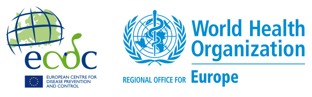 New HIV diagnoses, by transmission mode and year of diagnosis, WHO European Region, 2007-2016
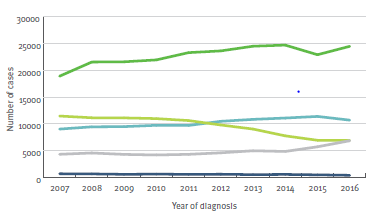 Other/
undetermined
Heterosexual
Mother-to-child transmission
Sex between men
Injecting drug use
Data from Russia, Turkmenistan and Uzbekistan excluded due to inconsistent reporting during the period; data from Estonia, Poland and Turkey excluded due to incomplete reporting on transmission mode during the period; data from Italy and Spain excluded due to increasing coverage of national surveillance during the period.
35
Source: ECDC/WHO (2017). HIV/AIDS Surveillance in Europe 2017– 2016 data
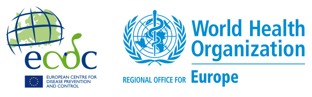 Rate of new AIDS diagnoses, by year of diagnosis, WHO European Region, 2007-2016
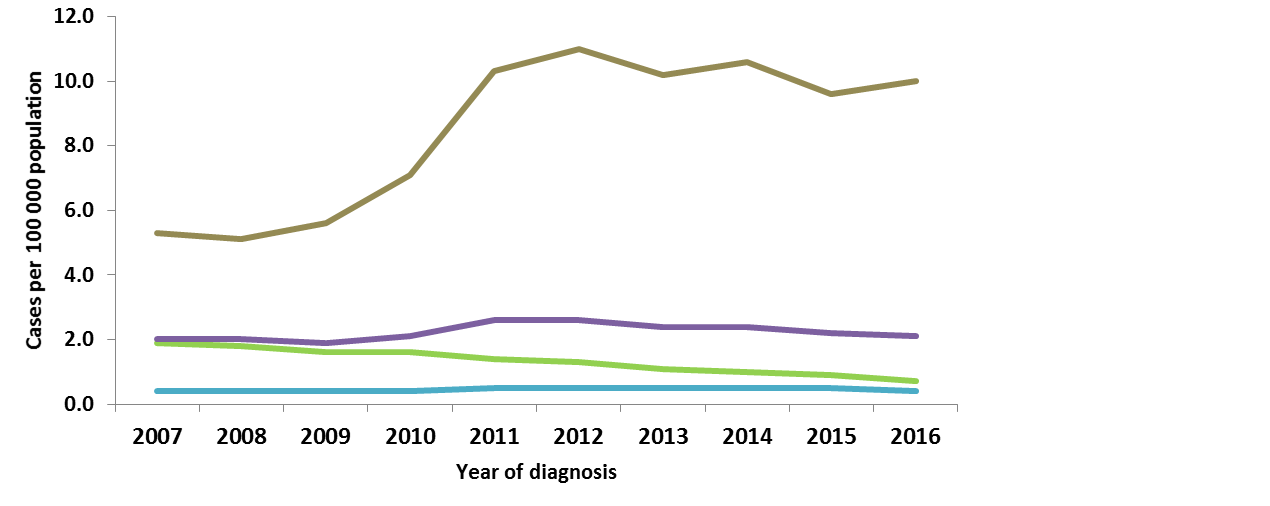 East
WHO European Region
West
Centre
36
Source: ECDC/WHO (2017). HIV/AIDS Surveillance in Europe 2017– 2016 data
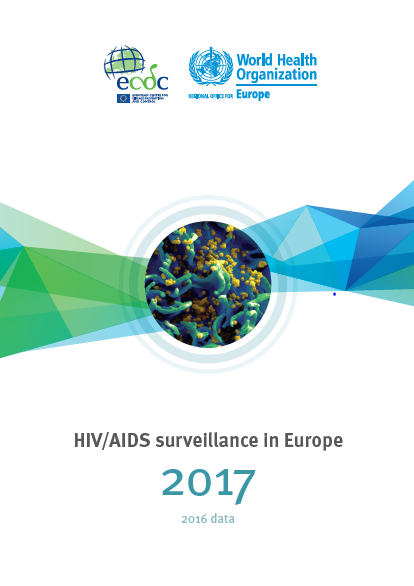 Full report can be 
downloaded at:

www.ecdc.europa.eu


http://bit.ly/HIVAIDS_17
37